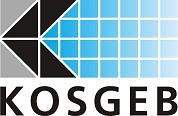 T.C. 
KÜÇÜK VE ORTA ÖLÇEKLİ İŞLETMELERİ GELİŞTİRME 
             VE DESTEKLEME İDARESİ BAŞKANLIĞI
BİLECİK MÜDÜRLÜĞÜ
Mustafa Fatih RAZBONYALI
KOBİ Uzmanı
1
KOSGEB                      

T.C. Sanayi ve Teknoloji Bakanlığı ile ilgili bir kamu kuruluşu olup,

20 Nisan 1990 tarihinde 3624 sayılı yasa ile kurulmuştur.
2
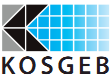 Türkiye’de KOBİ tanımı
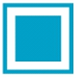 KOBİ tanımı
250’den az çalışan istihdam eden,
Yıllık bilanço toplamı veya net satış hasılatı 125 milyon TL’yi geçmeyen işletmeler
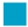 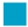 KOSGEB Desteklerinden yararlanabilecek sektörler Bakanlar Kurulu tarafından belirlenir.
KOBİGEL – KOBİ Gelişim Destek Programı Proje Teklif Çağrı konularına göre ayrıca sektör, bölge, ölçek ve diğer kısıtlar uygulanabilir.
3
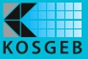 KOBİGEL  - KOBİ GELİŞİM  DESTEK PROGRAMI
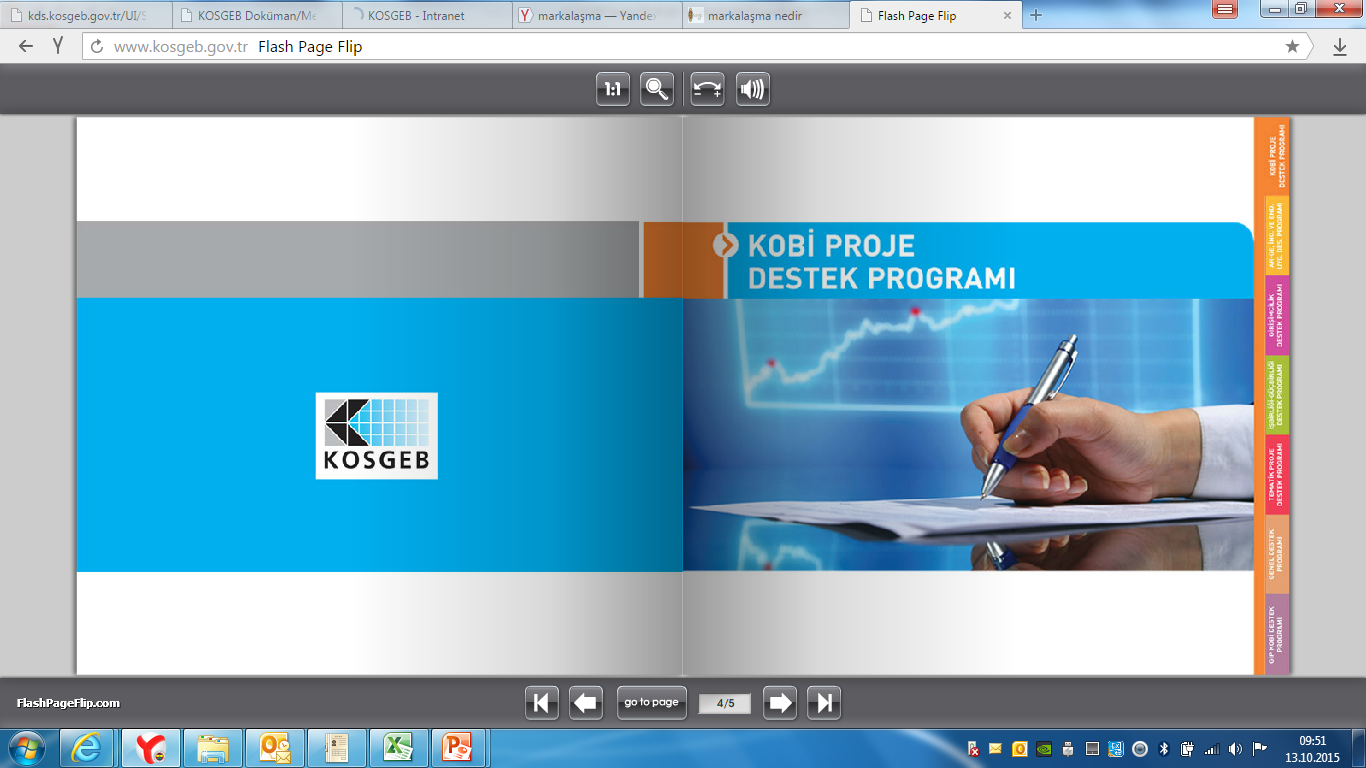 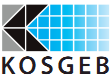 Programın Amacı
Uygulama Şekli
Proje Çağrı Konuları
5
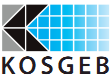 Neden proje esaslı destek?
KOBİ açısından proje hazırlamanın yararı:
KOSGEB açısından proje esaslı desteğin yararı:
İhtiyaçlarını ve hedeflerini tanımlayabilen, hedeflere ulaşmayı sağlayacak faaliyetleri planlayabilen KOBİ’ler desteklenir. 
Projesini gerçekçi finansman ve insan kaynağı öngörüleriyle destekleyebilen KOBİ’lere, işletme altyapısında kayda değer etki oluşturacak hacimde destek verilir.
Müşteri talebindeki / teknolojideki değişimin, iş süreçlerini rutin olmaktan çıkarması ve artık her iş sürecinin birbirinden farklı olarak «proje» esaslı yürütülme zorunluluğu
 Kaynak kullanımında verimlilik sağlanması
 Planlanan hedeflere makul sürede ulaşma
6
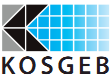 Neden çağrı usulü?
Ulusal hedeflere katkı
Kaynak kullanımında etkinlik
Orta Vadeli 
Program
Sektörel Stratejiler
Kalkınma Planı
KOBİ Stratejisi
Sanayi Stratejisi
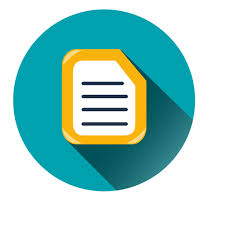 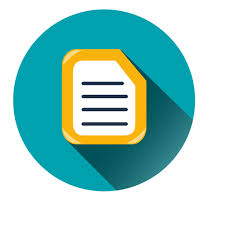 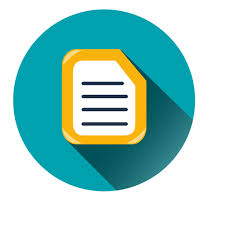 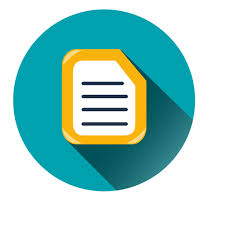 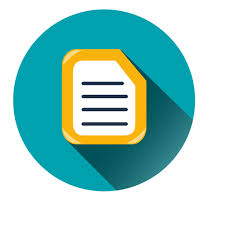 Ulusal sanayi – ekonomi hedeflerini destekleyen proje çağrı konuları
Destek için ayrılan bütçenin planlanabilmesi
Desteği azami oranda faydaya dönüştürecek olanların desteklenmesi
Bütçe imkanları dahilinde en yüksek puanı alanlar desteklenir: Yarışma ortamı
7
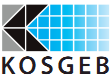 PROJE HAZIRLANIRKEN 
DİKKAT EDİLMESİ GEREKEN HUSUSLAR
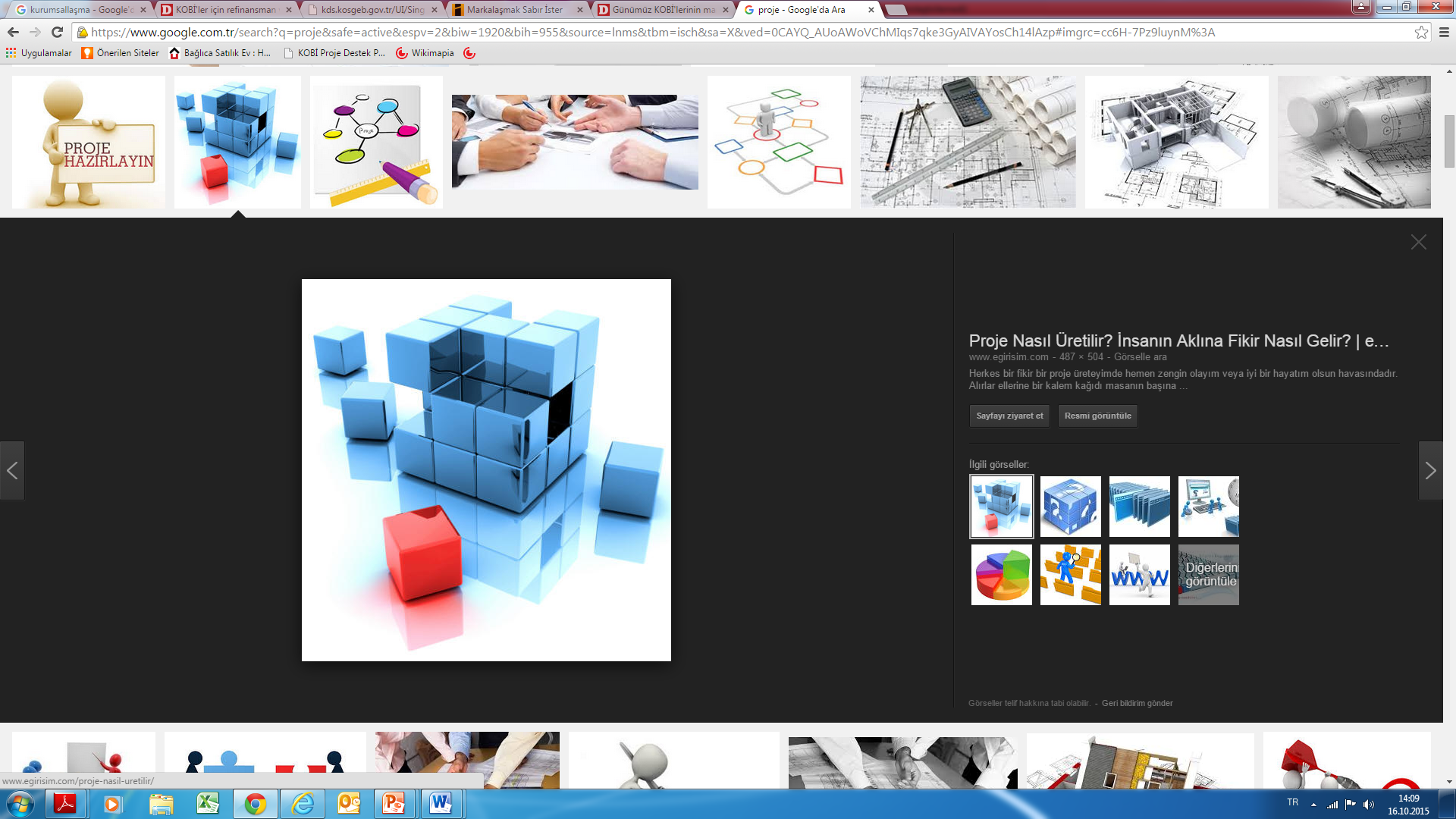 8
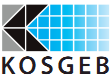 yönelik olarak planlanan faaliyetler bütünüdür.
9
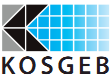 KOSGEB’e Sunulacak Proje Nasıl Olmalıdır?
İşletmenin belirlenmiş bir sorunu veya ihtiyacını gidermek üzere 
birden fazla etkinlik veya faaliyetlerin bir araya  gelmesiyle, bazı çıktıların elde edilmesi ve bu çıktıları  aracılığıyla  proje amacına ulaşılmasını sağlamalıdır.
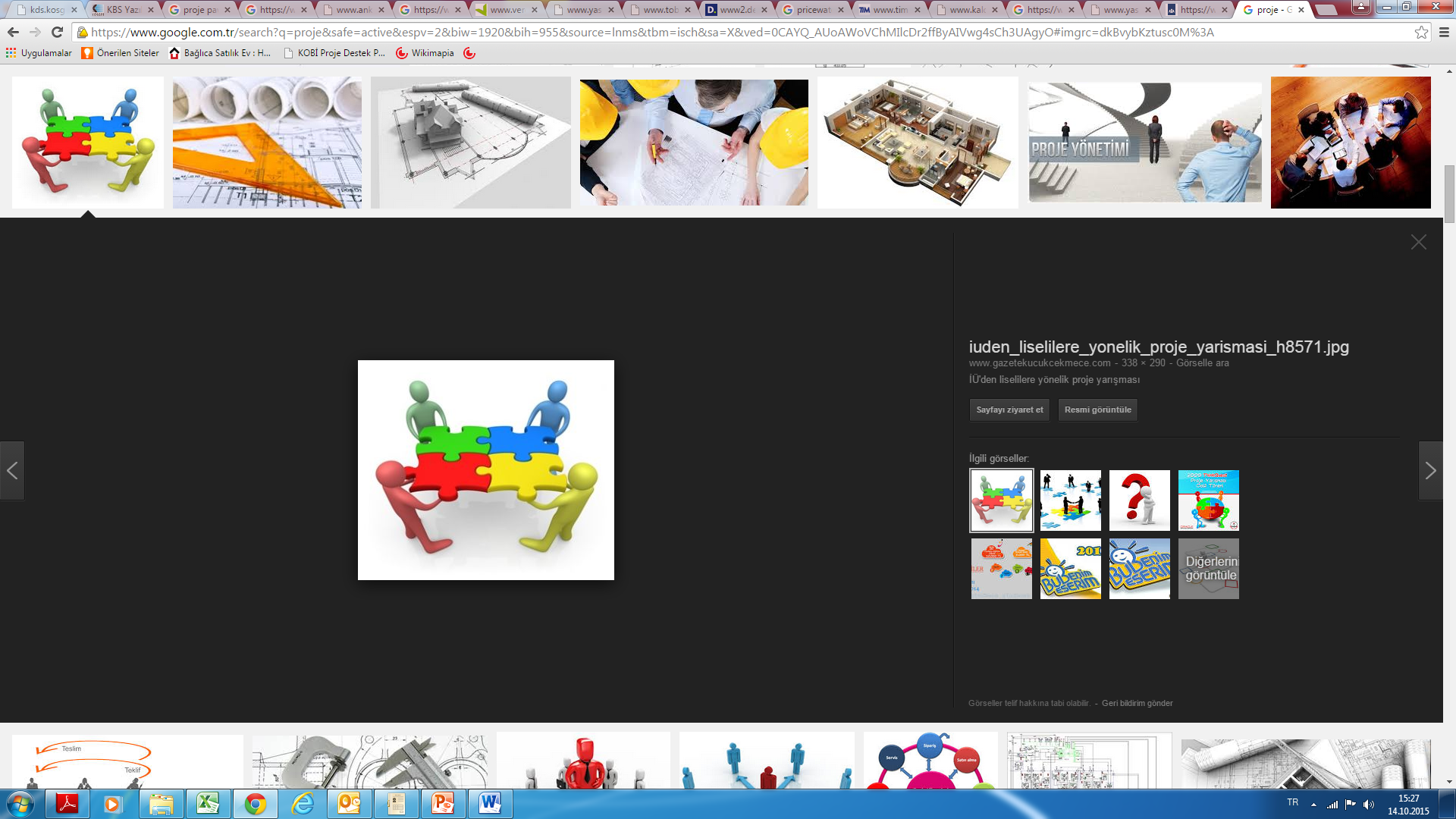 10
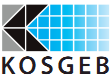 KOSGEB’e Sunulacak Proje Nasıl Olmalıdır?
Tek bir etkinlik proje olarak değerlendirilemez. Proje, birkaç etkinlik veya faaliyetlerin bir araya gelmesiyle, bazı sonuçların elde edilmesi ve bu sonuçlar aracılığıyla proje amacına ulaşılmasını sağlamalıdır. Elde edilen sonuçların ölçülebilir ve sürdürülebilir olması gerekir. 
Yalnızca bir mal veya hizmetin teminine yönelik bir faaliyet proje olarak sunulmamalıdır, bu tür bir çalışma ancak proje kapsamındaki faaliyetlerden biri olabilir.
KOBİGEL Destek Programı ile KOSGEB tarafından belirlenen öncelikler doğrultusunda ilan edilen Proje Teklif Çağrıları kapsamındaki projeler desteklenir. Başvuru sahibinin proje amacı ve konusu, Proje Teklif Çağrıları ile uyumlu olmak zorundadır.
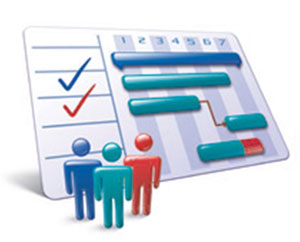 11
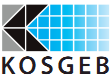 Proje Hazırlamanın Temel Adımları
KOSGEB tarafından ilan edilen Proje Teklif Çağrısı okunmalı, çağrı kapsamında sunulabilecek projeler ile ilgili çerçeve anlaşıldıktan sonra proje hazırlığına başlanmalıdır. 
Proje temel kurgusu, belirli bir gider ve ihtiyaçtan yola çıkılarak değil, Proje Teklif Çağrısında açıklanan uygun proje konuları ile işletmenin mevcut durum ve hedeflerinin eşleştiğinden emin olunduktan sonra, amaç > hedef > faaliyet > faaliyet ile ilişkili gider sıralaması ile oluşturulmalı ve sonra detaylandırılmalıdır.
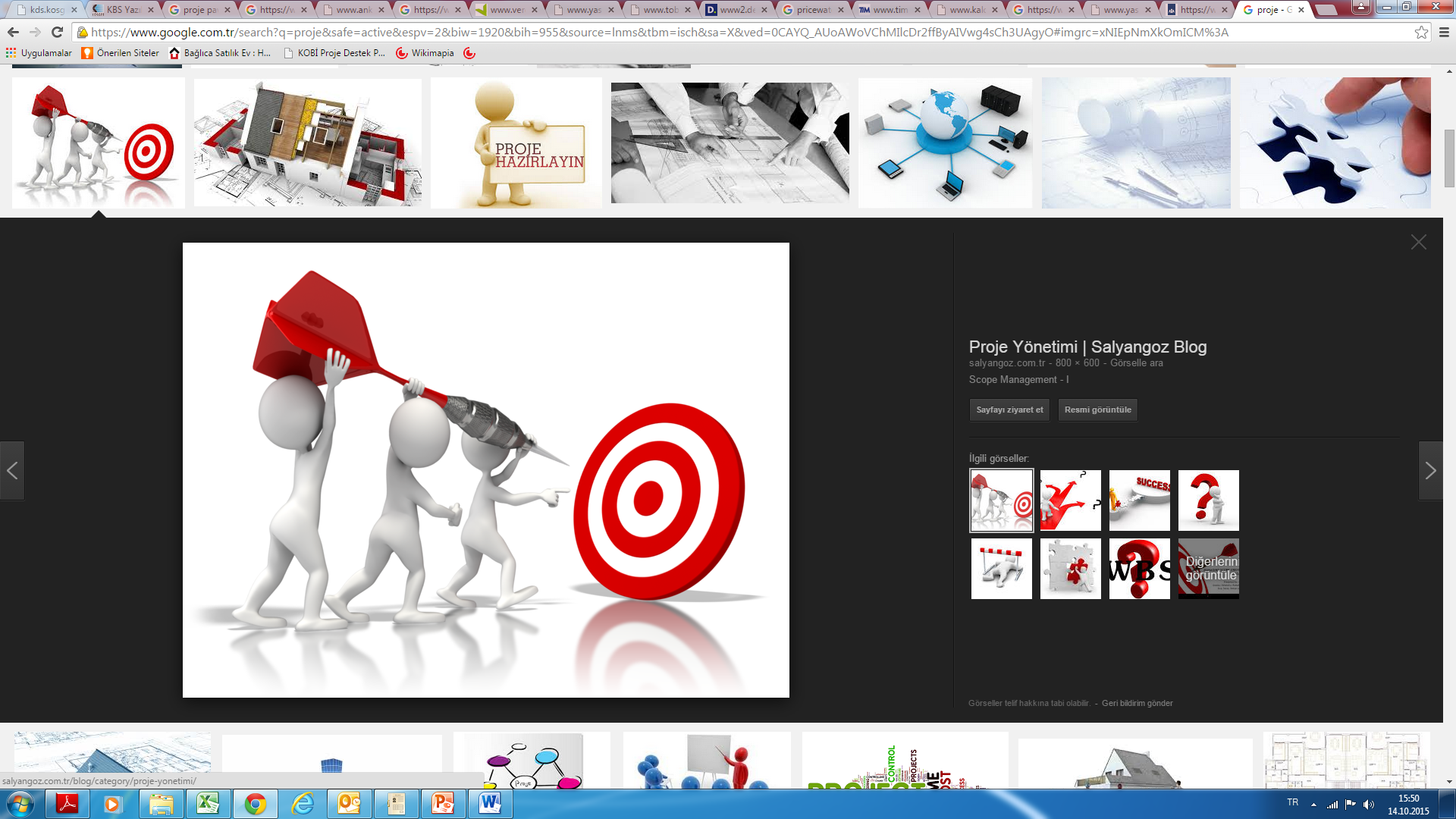 12
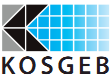 Proje Hazırlamanın Temel Adımları
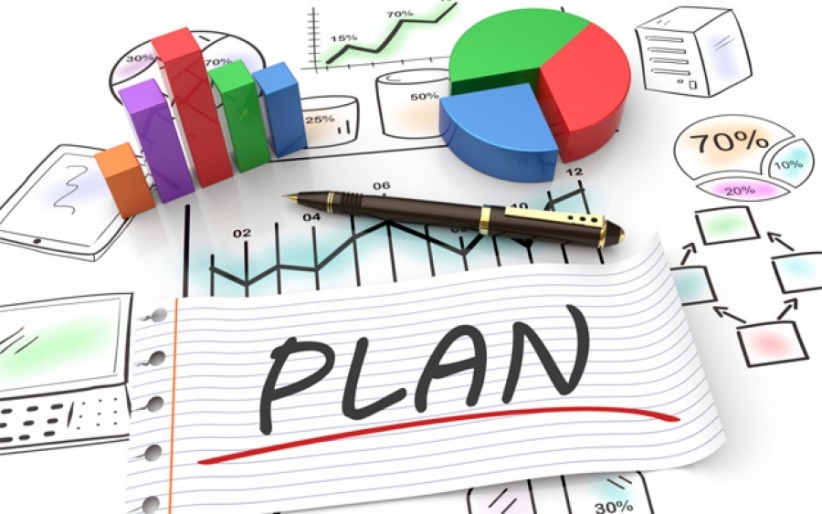 Projenin, net olarak tanımlanmış, açık olarak ifade edilmiş ve okunduğunda farklı anlamlar çağrıştırmayacak bir amacı olmalıdır. Amacınız soyut ve ulaşılamaz değil; ulaşılabilir, gerçekçi ve somut çıktılar üreten nitelikte olmalıdır.
Proje amacını gerçekleştirmek için hedefler ve bu hedeflere ulaşmak için planlanmış faaliyetler ve bu faaliyetlere ilişkin beklenen sonuçlar tanımlanmalıdır. Faaliyetler, gerçekleştirilme sırasına göre yazılmalıdır. Faaliyetlerin birbirleri ile ilişkisinin kurulması ve proje önerisinde bunun gösterilmesi önemlidir. Proje kapsamında geliştirilecek olan faaliyetler birbirini izlediği gibi bazı faaliyetlerin eş zamanlı olarak gerçekleştirilmesi de mümkün olabilir.
13
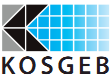 Proje Hazırlamanın Temel Adımları
Belirlenen proje amacı için gerçekleştirilecek faaliyetlerin listelenerek önceliklendirilmesi ve bu faaliyetler gerçekleştirilirken kullanılacak yöntemlerin proje amaçlarına ulaşmak için doğru seçilmiş olması gerekmektedir. Belirlenen faaliyetler faaliyet - zaman planı ve bütçe için temel oluşturacaktır.
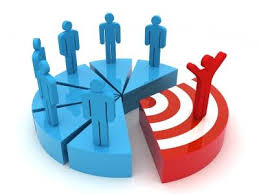 14
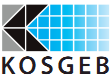 Proje Hazırlamanın Temel Adımları
Projenin başarı ile tamamlanabilmesi için en önemli hususlardan biri proje ekibinin doğru şekilde belirlenmesidir. Proje ekibi belirlenirken, projenin konusuna ve amaçlarına uygun beceri/uzmanlığa sahip olan kişiler seçilmelidir. 
Proje için belirlenen süre, proje kapsamında gerçekleştirilmesi planlanan faaliyetlerin tamamlanma zamanı ile uyumlu olmalıdır.
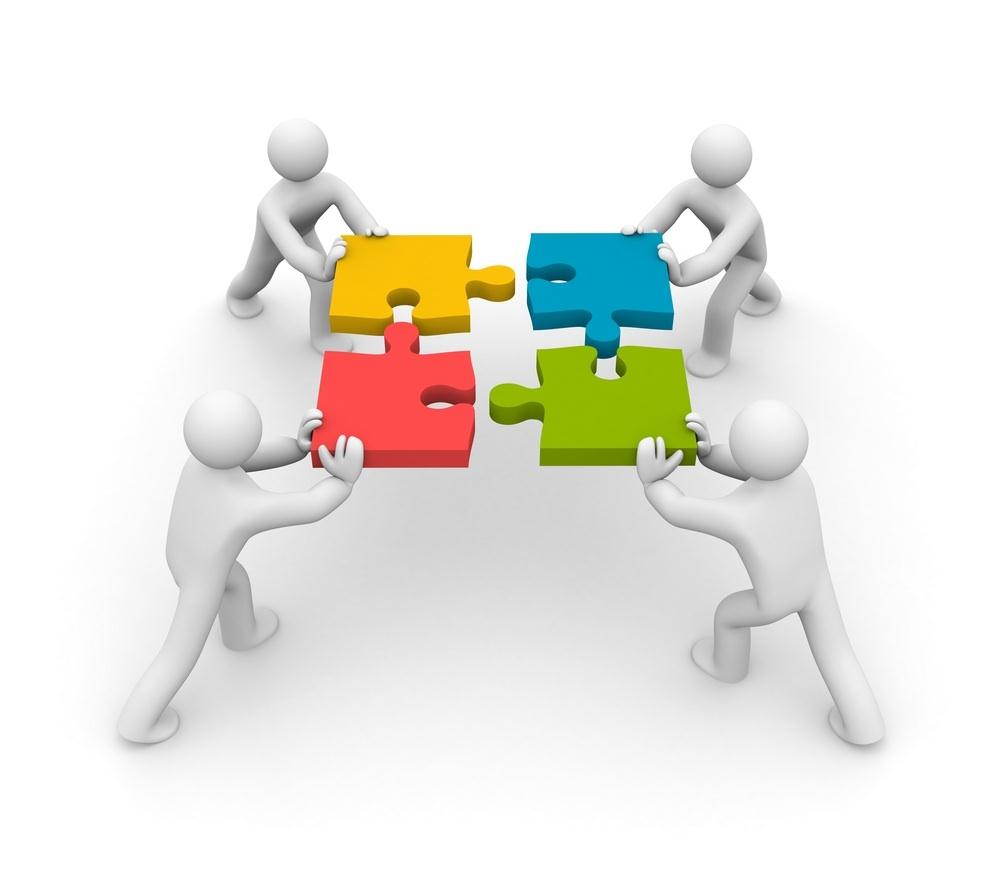 15
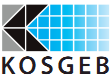 Proje Hazırlamanın Temel Adımları
Proje faaliyetlerinin gerçekleştirilmesine ilişkin sıralama ve sürelerin gösterildiği faaliyet - zaman planı oluşturulmalıdır.
 Proje başlangıcının, desteklemeye ilişkin kurul kararının evrak kaydına alındığı tarih olduğu dikkate alınarak faaliyet ve harcama planının buna göre yapılması gerekir. 
KOBİGEL Çağrısı Özelinde, Faaliyet - zaman planı oluşturulmasına ilişkin kritik hususlar, kılavuzun “Başvuru Formunun Doldurulmasına İlişkin Hususlar” bölümündeki 3-Projenin Faaliyetleri ve Faaliyet - Zaman Planı başlığı altında belirtilmiştir. Bu bölüm çok dikkatle okunmalıdır.
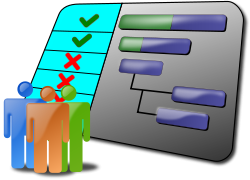 16
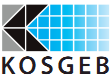 Proje Hazırlamanın Temel Adımları
Proje faaliyetlerinin gerçekleştirilebilmesi için, bir proje bütçesi oluşturulmalıdır. Proje bütçesinde yer verilen giderler, proje faaliyetleri ile ilişkilendirilmelidir.
 Proje bütçesi oluşturulurken gerekli piyasa araştırması yapılarak uygun maliyetler tespit edilmelidir. 
Proje bütçesi ve giderleri belirlenirken proje faaliyetleri ile ilişkili olmayan giderlere yer verilmemelidir. 
Ayrıca; KOSGEB tarafından desteklenip desteklenmediğine bakılmaksızın projenin gerçekleşmesi için gerekli olan tüm faaliyet ve bunlara ilişkin giderler dikkate alınmalıdır.
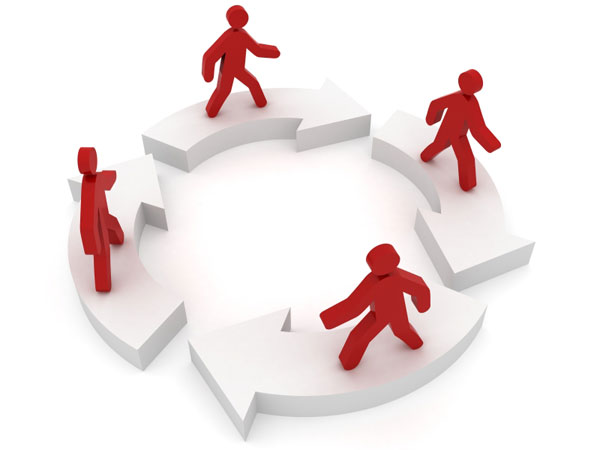 17
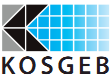 Proje Hazırlamanın Temel Adımları
Faaliyetler satırlarına gider ismi yazılmamalıdır. Gider sadece bir faaliyetin gerçekleştirilmesi için satın alınacak ürün veya hizmetlerin adıdır.
Proje metninin yazılımına geçilmeden önce proje başvuru formunun tamamı gözden geçirilerek, her bir bölüme bölüm başındaki açıklamalara uygun olarak neler yazılacağı tasarlanmalıdır. Bu şekilde, tekrarlardan kaçınılmış olacak ve her açıklama uygun proje bölüm başlığı altına konumlandırılmış olacaktır.
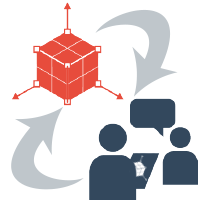 18
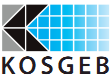 Proje Hazırlamanın Temel Adımları
Mevzuat eki olarak ilan edilen Kurul Değerlendirme Kriterlerindeki hususlar dikkate alınmalıdır.
Proje Başvuru Formuna yazılacak her bilgi, değerlendirmeye esas teşkil edecek olup, formun her bir bölümünde yer verilecek bilgilerin, bu husus dikkate alınarak hazırlanması gerekmektedir.
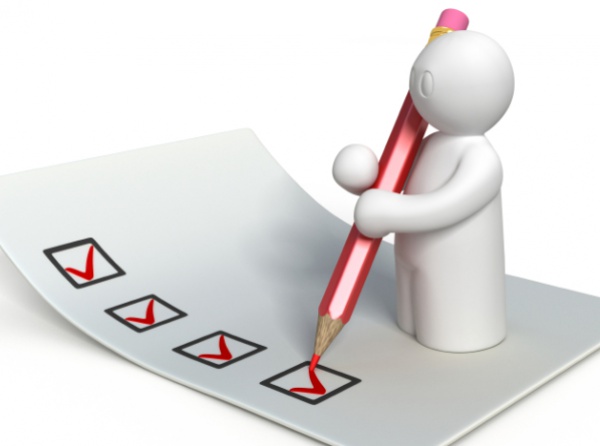 19
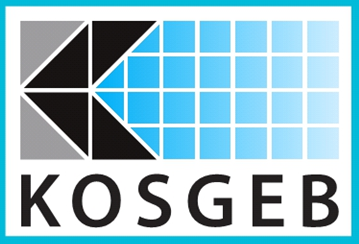 KOBİGEL
KOBİ GELİŞİM DESTEK PROGRAMI
2020 YILI
PROJE TEKLİF ÇAĞRISI
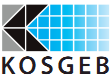 KOBİGEL - KOBİ GELİŞİM DESTEK PROGRAMI | 2020 – 01/02 Proje Teklif Çağrısı
KOBİGEL – KOBİ GELİŞİM DESTEK PROGRAMI 
2020-01 PROJE TEKLİF ÇAĞRISI
(22 TEMMUZ 2020 – 17 EYLÜL 2020)

1)İMALAT SANAYİ SEKTÖRÜNDE DİJİTALLEŞME SÜRECİNE KATKI SAĞLAYABİLECEK YERLİ TEKNOLOJİ GELİŞTİRİCİSİ KOBİ’LERİN DESTEKLENMESİ
2) İMALAT SANAYİ SEKTÖRÜNDE FAALİYET GÖSTEREN KOBİ’LERİN 
ÜRETİM VE İLİŞKİLİ İŞ SÜREÇLERİNDE DİJİTAL TEKNOLOJİLERDEN 
YARARLANMA DÜZEYİNİN ARTTIRILMASI


Proje Başvuruları, KOSGEB online başvuru sistemi üzerinden 
22 TEMMUZ –  17 EYLÜL 2020 (23:59) tarihlerinde alınacaktır.
21
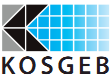 SANAYİ DEVRİMİNİN 4 AŞAMASI
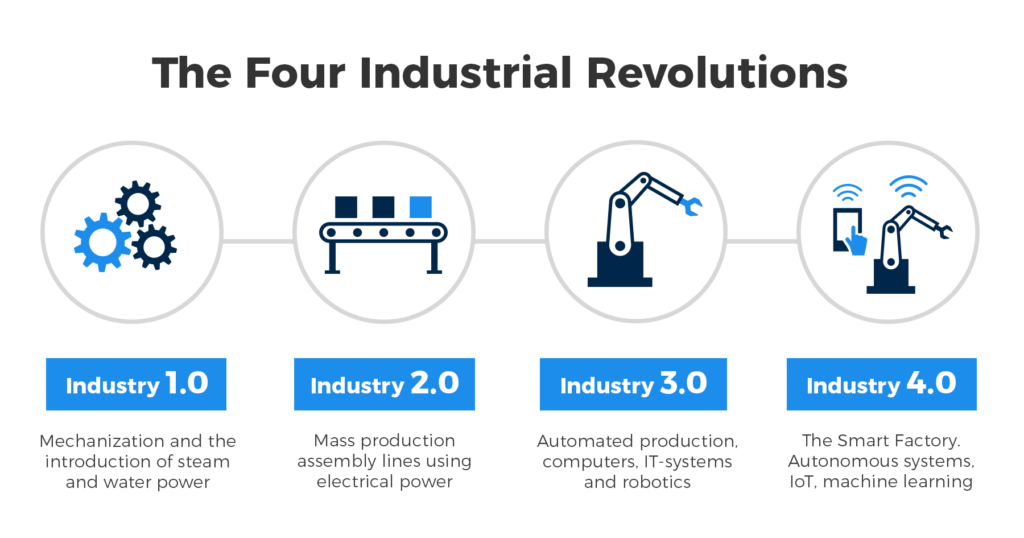 2. Sanayi Devrimi
3. Sanayi Devrimi
4. Sanayi Devrimi
1. Sanayi Devrimi
Buhar gücü ve mekanizasyon
Elektrik gücü ve seri üretim hatları
İmalatta otomasyon, bilişim ve robotik teknolojileri
Dijitallaşme:
Öğrenen makinalar
Otonom sistemler
Nesnelerin interneti
22
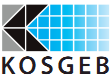 KOBİGEL - KOBİ GELİŞİM DESTEK PROGRAMI | 2020 – 01/02 Proje Teklif Çağrısı
GENEL AMAÇ
İmalat sanayi sektöründe milli imkanlar ağırlıklı olarak dijitalleşme için; 
Yerli ve yetkin teknoloji geliştiricisi KOBİ envanterini genişletmek
İmalat sanayi KOBİ’lerinin, yerli teknoloji geliştiricilerle işbirliği öncelikli olmak üzere dijitalleştirilmiş iş süreci sayısını arttırmak
23
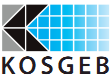 KOBİGEL - KOBİ GELİŞİM DESTEK PROGRAMI | 2020 – 01 Proje Teklif Çağrısı
KİMLER BAŞVURABİLİR
24
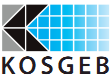 KOBİGEL - KOBİ GELİŞİM DESTEK PROGRAMI | 2020 – 02 Proje Teklif Çağrısı
KİMLER BAŞVURABİLİR
25
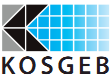 KOBİGEL - KOBİ GELİŞİM DESTEK PROGRAMI | 2020 – 02 Proje Teklif Çağrısı
KİMLER BAŞVURABİLİR
26
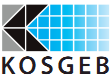 KOBİGEL - KOBİ GELİŞİM DESTEK PROGRAMI | 2020 – 01/02 Proje Teklif Çağrısı
27
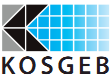 KOBİGEL - KOBİ GELİŞİM DESTEK PROGRAMI | 2020 – 01 /02 Proje Teklif Çağrısı
*Geri Ödemeli Destekler için, destek ödeme aşamasında destek tutarı kadar teminat mektubu veya KGF kefalet mektubu ibraz edilmek zorundadır. Geri ödemeler, proje bitişinden 12 ay sonra başlamak üzere dörder aylık dönemde altı eşit taksitte yapılır, faiz veya komisyon alınmaz. 
**Personel giderleri için, öğrenim durumu katsayısına göre belirlenen tutarda (oran uygulanmadan) geri ödemesiz destek verilir.
*** Proje başvurusunda talep edildiği takdirde; Kurul tarafından uygun görülen proje gider tutarının %50’sine kadar erken ödeme, proje başlatıldıktan sonra KOSGEB bütçe imkanları dahilinde yapılabilecektir.
28
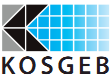 KOBİGEL - KOBİ GELİŞİM DESTEK PROGRAMI | 2020 – 01/02 Proje Teklif Çağrısı
8
6
4
5
3
7
1
2
Belirtilen imalat sanayi sektörüyle ilişkili 8 dijital teknolojiden birini veya entegre çalışmak kaydıyla birkaçını birlikte içeren konuda proje sunabilecektir.
İmalatçı KOBİ’lerin edinecekleri teknolojilerin yerli firmalardan karşılanma durumu değerlendirmede olumlu yönde dikkate alınacaktır.
29
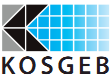 KOBİGEL - KOBİ GELİŞİM DESTEK PROGRAMI | 2020 – 01 Proje Teklif Çağrısı
Teknoloji geliştiricisi KOBİ’ler, ilerleyen slaytlarda belirtilen imalat sanayi sektörüyle ilişkili 8 dijital teknolojiden birini veya entegre çalışmak kaydıyla birkaçını birlikte içeren konuda; 
- mevcut portföylerindeki ürün / yazılımlarında tasarımsal iyileştirme, kullanım alanını genişletme, farklı teknolojilere entegrasyon, sektörel ihtiyaçlara uyarlama, modül ekleme, işlev optimizasyonu vb. iyileştirmeler yapmak 
ve / veya
- Geliştirmiş oldukları ürün / yazılımları ticarileştirmek 
için proje sunabilecektir. 
Başvuru sahibi KOBİ’lerin proje konusu alandaki faaliyet kapasitelerini, imkan ve kabiliyetlerini geliştirmek amaçlı faaliyetleri de proje iş paketleri arasında yer alabilecektir. 
İmalat sanayi sektöründeki KOBİ’ler, “Uygun Proje Konuları” bölümünde belirtilen imalat sanayi sektörüyle ilişkili 8 dijital teknolojiden biri VEYA birkaçını birlikte üretim ve ilişkili iş süreçlerine adapte etmek / uygulamak / uyarlamak için proje sunabilecektir.
30
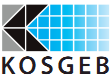 KOBİGEL - KOBİ GELİŞİM DESTEK PROGRAMI | 2020 – 01/02 Proje Teklif Çağrısı
BÜYÜK VERİ
31
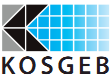 KOBİGEL - KOBİ GELİŞİM DESTEK PROGRAMI | 2020 – 01/02 Proje Teklif Çağrısı
NESNELERİN İNTERNETİ
32
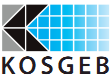 KOBİGEL - KOBİ GELİŞİM DESTEK PROGRAMI | 2020 – 01/02 Proje Teklif Çağrısı
ENDÜSTRİYEL ROBOTLAR
33
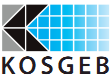 KOBİGEL - KOBİ GELİŞİM DESTEK PROGRAMI | 2020 – 01/02 Proje Teklif Çağrısı
AKILLI SENSÖRLER
34
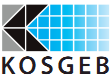 KOBİGEL - KOBİ GELİŞİM DESTEK PROGRAMI | 2020 – 01/02Proje Teklif Çağrısı
YAPAY ZEKA
35
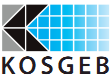 KOBİGEL - KOBİ GELİŞİM DESTEK PROGRAMI | 2020 – 01/02 Proje Teklif Çağrısı
SİBER GÜVENLİK
36
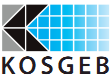 KOBİGEL - KOBİ GELİŞİM DESTEK PROGRAMI | 2020 – 01/02 Proje Teklif Çağrısı
AKILLI VE ESNEK OTOMASYON SİSTEMLERİ
37
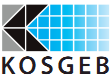 KOBİGEL - KOBİ GELİŞİM DESTEK PROGRAMI | 2020 – 01/02 Proje Teklif Çağrısı
ARTIRILMIŞ GERÇEKLİK / SANAL GERÇEKLİK
38
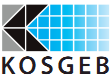 KOBİGEL - KOBİ GELİŞİM DESTEK PROGRAMI | 2020 – 01/02 Proje Teklif Çağrısı
* Yazılıma ilişkin eğitim – danışmanlık giderleri dahil
39
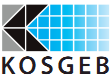 KOBİGEL - KOBİ GELİŞİM DESTEK PROGRAMI | 2020 –01/02 Proje Teklif Çağrısı
40
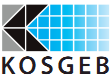 KOBİGEL - KOBİ GELİŞİM DESTEK PROGRAMI | 2020 – 01/02 Proje Teklif Çağrısı
41
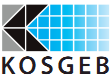 KOBİGEL - KOBİ GELİŞİM DESTEK PROGRAMI | 2020 – 01/02 Proje Teklif Çağrısı
42
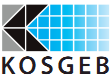 KOBİGEL - KOBİ GELİŞİM DESTEK PROGRAMI | 2020 – 01/02 Proje Teklif Çağrısı
KOBİ Bilgi Sistemi üzerinden Başvuru Formu doldurulur
İŞLETME
Çağrıda belirtilen belgeler KOBİ Bilgi Sistemine yüklenir
Çağrıda ilan edilen son başvuru tarih / saatine kadar KOBİ Bilgi Sistemi üzerinden başvuru onaylanır
* Başvuru formu ve ekleri KOBİ Bilgi Sistemine Başvuru aşamasında yüklenecektir. Proje çıktısı teslim edilmeyecektir.
* Proje teklif çağrısında ilan edilen son başvuru tarihine kadar başvurusunu KOBİ Bilgi Sistemi üzerinden onaylamayan işletmelerin projeleri değerlendirmeye alınmaz.
43
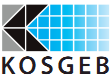 KOBİGEL - KOBİ GELİŞİM DESTEK PROGRAMI | 2020 – 01/02 Proje Teklif Çağrısı
44
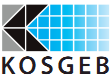 KOBİGEL - KOBİ GELİŞİM DESTEK PROGRAMI | 2020 – 01/02 Proje Teklif Çağrısı
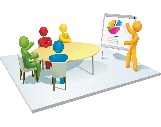 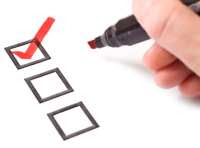 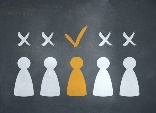 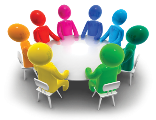 45
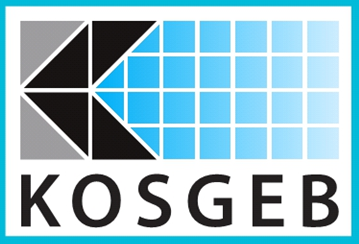 YURTDIŞI PAZAR
 
 DESTEK PROGRAMI
Programdan yararlanmak isteyen işletmelerin, başvuru tarihi itibariyle son mali yılda bilanço esasına göre defter tutmuş olması ve son mali yıl verilerinin onaylı olması gerekir.

İşletmeler bu destekten bir defa yararlanabilir.
47
PROJE BAŞVURU VE DEĞERLENDİRME SÜRECİ
Başvuru
(İşletme/
Proje
İnceleme
(KOSGEB Birimi)
Kurul
Red / Düzeltme
Kararın 
Başvuru Sahibine
Bildirilmesi
(KOGEB Birimi)
Taahhütnamenin 
Onaylanması
(İşletme)
Onay
Projenin 
Başlaması
48
UYGUN GİDERLER VE DESTEK ÜST LİMİTLERİ
49
Proje Süresi: En az 6 ay, en fazla 24 ay
Destek Üst Limiti: 300.000 TL

Destek Oranı:
    % 70  geri ödemesiz +% 30 geri  ödemeli
    (personel gideri geri ödemesiz)

Proje başvurusu en az 2 farklı gider grubundan oluşmalıdır.
50
Personel Gideri Desteği:
Personel Gideri Desteği yeni istihdam olması şartıyla en az MYO mezunu azami 4 personel için verilebilir. Yabancı uyruklu personel istihdam edilebilir. 
Personel giderleri için destek oranı dikkate alınmaksızın; asgari geçim indirimi dâhil net asgari ücret tutarı temel girdi olmak üzere Programın Uygulama esaslarında belirlenen hesap yöntemi ve limitlere göre belirlenen tutar kadar geri ödemesiz destek sağlanır.
51
Yazılım ve Donanım Gideri Desteği:
Yazılım giderleri kapsamında yazılımın lisans bedeli, proje süresi ile sınırlı olmak üzere zaman sınırlı lisans kullanım bedeli ve bulut tabanlı yazılım lisans kullanım bedeli, yazılıma ait eğitim ve danışmanlık giderleri için destek verilir.
Donanım giderleri kapsamında sunucu (server), masaüstü bilgisayar, diz üstü bilgisayar ve yazılımın kullanılmasında ihtiyaç duyulan diğer donanım giderleri için destek verilir.
52
Tanıtım Giderleri Desteği:
-Başkanlık tarafından belirlenen e-ticaret sitelerine üyelik giderlerine, 
-Dijital reklam/tanıtım (sosyal medya reklamları, arama motoru optimizasyonu vb.) giderlerine, 
-Yurt dışı basılı reklam (gazete, dergi) giderlerine, 
-Havayolu dergilerinde yayımlanan reklam giderlerine, 
-İşletmeyi ve ürünlerini tanıtıcı yabancı dilde hazırlanmış katalog giderlerine destek verilir. 
Tanıtım giderlerinin ödenebilmesi için ödeme aşamasında Yurt İçi Marka Tescil Belgesi şartı aranır.
53
Yurt Dışı Fuar ve Seyahat Giderleri Desteği:
-Ticaret Bakanlığı’nın internet sayfasında yayınlanan fuarlar listesinde yer alan yurt dışı fuarlara katılım giderleri ile

-İşletme temsilcilerinin proje kapsamında tanıtım ve pazarlama faaliyetlerine yönelik gerçekleştirecekleri yurt dışı iş seyahati, yurt dışı kongre/konferans/sempozyum katılımına ilişkin katılım/giriş ücreti, en fazla 2 işletme temsilcisinin konaklama ve ekonomi sınıfı gidiş-dönüş ulaşım giderlerine destek verilir.
54
Test Analiz Belgelendirme Giderleri Desteği:
-Test, analiz giderleri desteği; işletmelerin, yurt içi ve yurt dışı laboratuvarlarda akredite olunan test, analiz konularında alacakları hizmet giderlerini kapsar. 

-Belgelendirme giderleri desteği kapsamında işletmelerin başvuru, dosya inceleme, danışmanlık, eğitim, tetkik, denetim ve belge alımı giderlerine destek verilir.
55
Hizmet Alım Giderleri Desteği:
Hizmet alımı giderleri desteği kapsamında eğitim, danışmanlık, tasarım, yurt dışı marka tescil, nakliye ve diğer hizmet alımı giderlerine destek verilir.
Eğitim ve danışmanlık giderleri; işletmelerin proje kapsamında ihracata yönelik alacakları eğitim ve danışmanlık (pazar araştırma danışmanlığı dâhil) giderlerini kapsar.
56
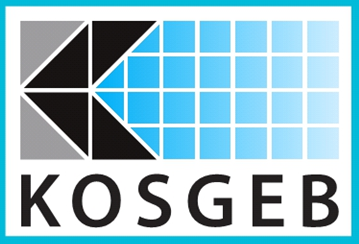 Teşekkürler
444 1 567
www.kosgeb.gov.tr